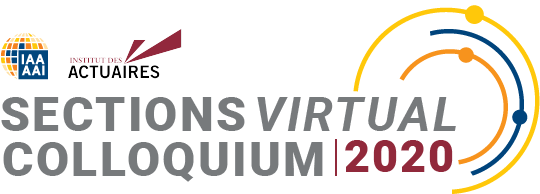 Migration and the sustainability of the Finnish pension system: 
scenario calculations
Tuija Nopola, Finnish Centre for Pensions

May 11th – May 15th 2020
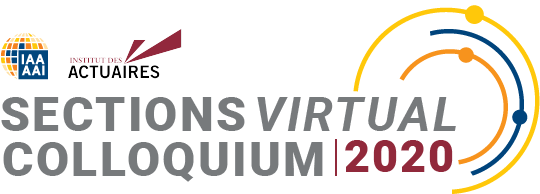 About the speaker
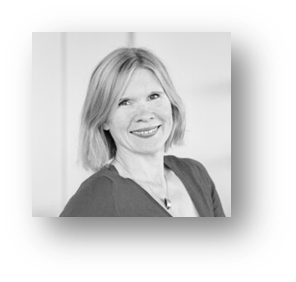 Tuija Nopola  
Mathematician 
MSc in Applied Mathematics, Actuary
Main research interests: pension security, population, migration, long-term projections
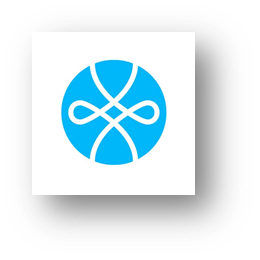 Finnish Centre for Pensions
Statutory central body for the earnings-related pension system 
A statutory institution but not part of government administration
Expertise in the implementation, evaluation and development of pension provision
www.etk.fi/en/
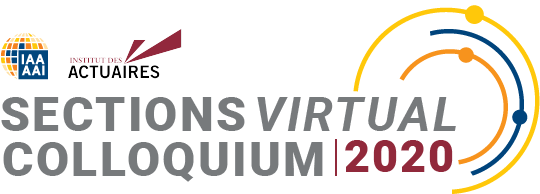 xxxxx
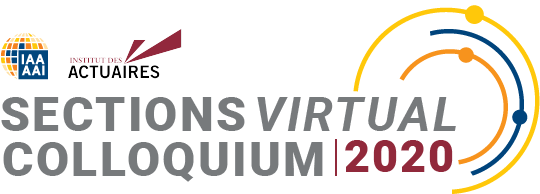 Introduction
The Finnish population is ageing rapidly as a result of increasing life expectancy and declining fertility. Immigration may help to ease this pressure on pension finances. 
Scenario calculations of immigration explore the impact of immigration on the population structure, employment, pension expenditure and pension contribution rates. 
The classification of migrants used and the group differences reported are based on administrative register data.
The wider effects of immigration on social security expenditure and fiscal sustainability are excluded from the scope of the study.
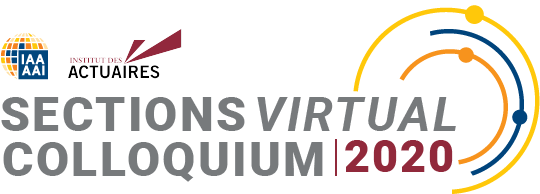 Ageing Finland and the effects on the pension system
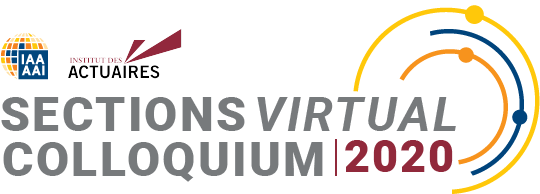 Fertility in 2006-2019
Source: Eurostat
Old-age dependency ratio in 2007-2018
Source: Eurostat
[Speaker Notes: The old-age dependency ratio (65 years and over) has increased almost every year since the 1950s, and this trend has picked up in the 2010s. It is expected that the old-age dependency will continue to rise if current demographic trends continue.]
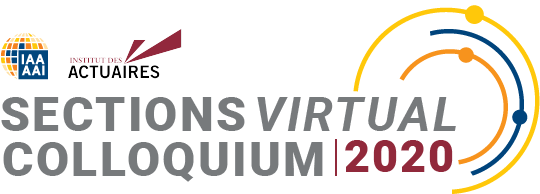 Effects on Finnish pension finances
Life expectancy coefficient and the lowest old- age retirement age have been linked to changes in life expectancy.
As the bulk of pensions currently in payment are paid for by people who are now working, the low birth rate is putting substantial upward pressure on pension contributions.
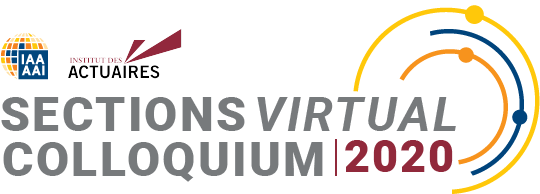 Would higher net immigration reduce 
the upward pressure on pension contributions?
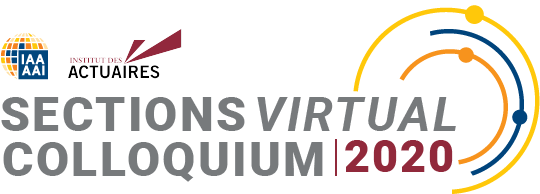 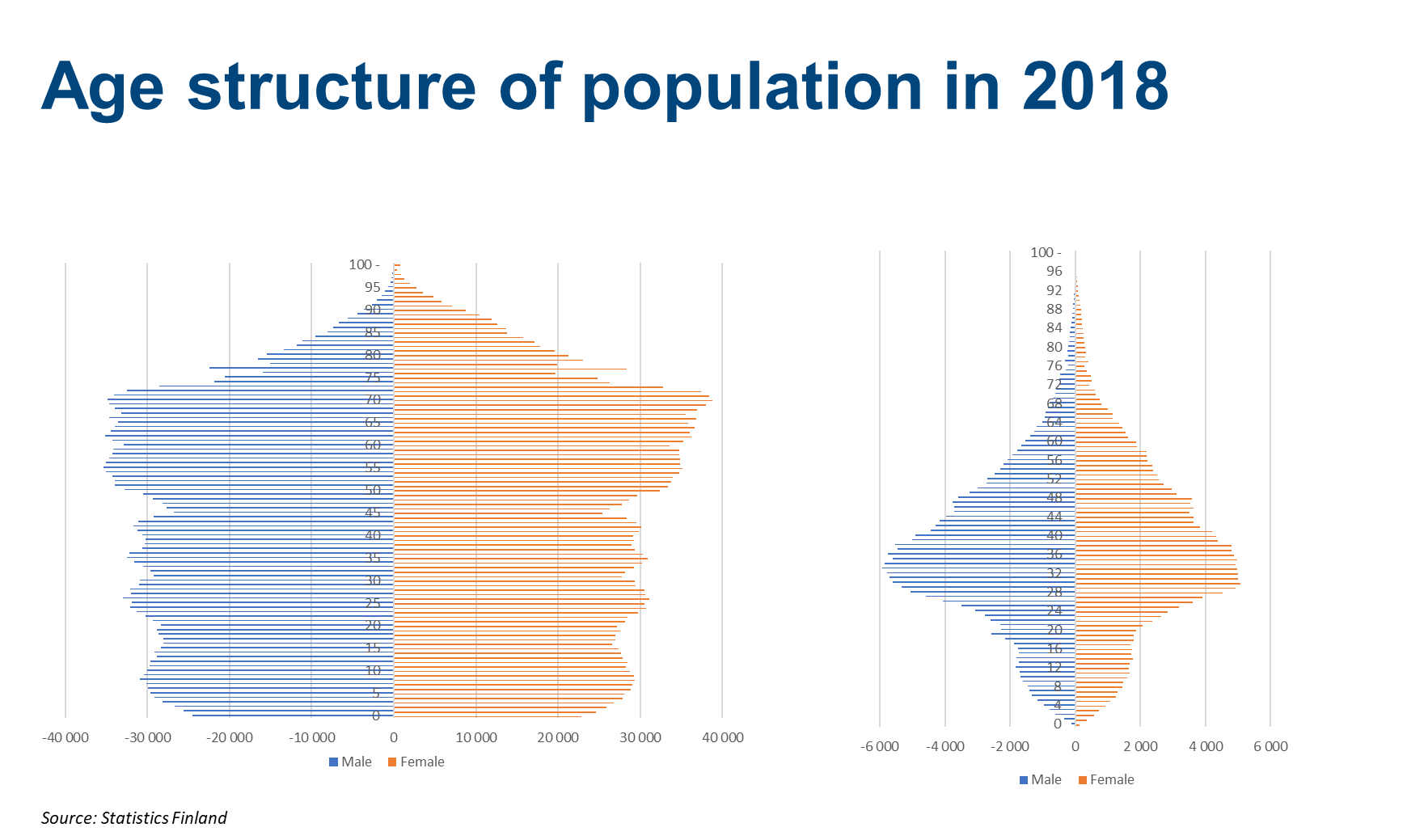 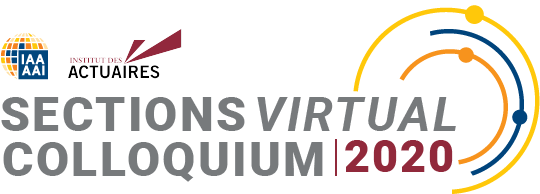 Migration by gender and age group
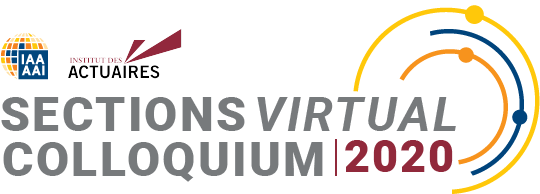 Foreign-born persons in Finland
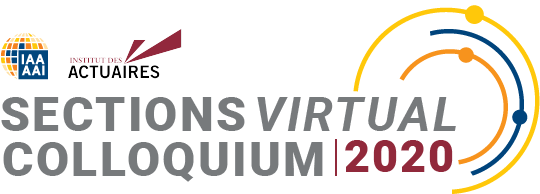 Immigrant groups
There is a connection between the Human Development Index of migrants’ country of birth and their employment rate
Migrants are divided into three groups based on their country of birth
 	Group 1: high employment outcome (~very high HDI)
	Group 2: medium employment outcome (~high and 		  		      medium HDI)
	Group 3: low employment outcome (~low HDI)
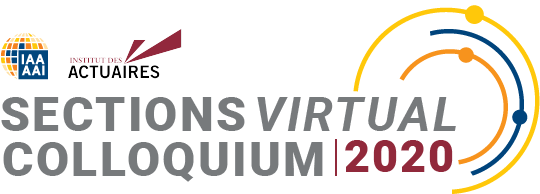 Average employment rate in 2008-2017
Source: Statistics Finland
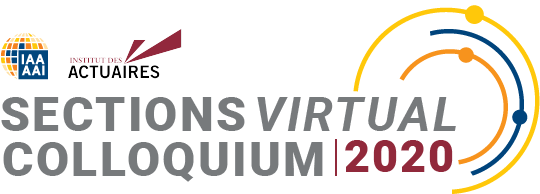 Average fertility rates in different groups in 2013-2017
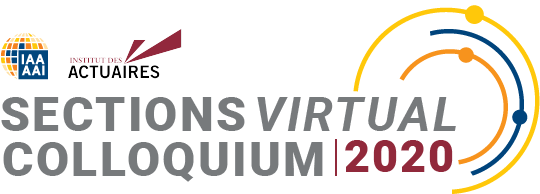 Immigration and emigration of native-borns and immigrant groups
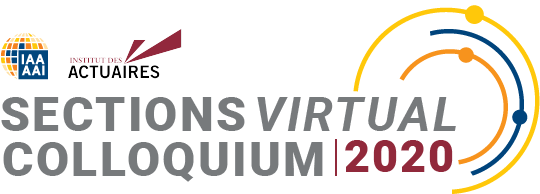 Migration scenarios
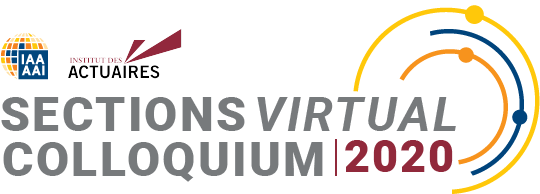 Scenarios of migration
Baseline projection: annual net immigration 15,000 persons
Scenario 1.1: Net immigration 25,000 persons
Extra immigration (10,000 persons) is divided between groups 1-3 as in 2013-2017 on average
Scenario 1.2: Net immigration 5,000 persons
Immigration decreases as it increases in scenario 1.1
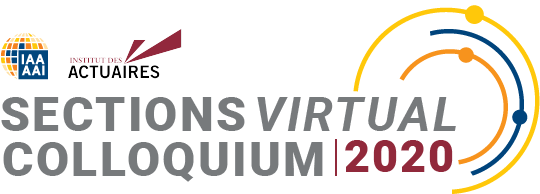 Scenarios of migration
Scenario 2.1: Net immigration 25,000 persons
Extra immigration (10,000 persons) only from high employment outcome group
Scenario 2.2: Net immigration 25,000 persons
Extra immigration (10,000 persons) only from medium employment outcome group
Scenario 2.3: Net immigration 25,000 persons
Extra immigration (10,000 persons) only from low employment outcome group
Scenario 3: Net immigration 25,000 persons
Emigration decreases by 10,000 persons a year
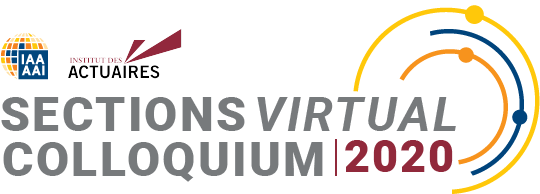 Results
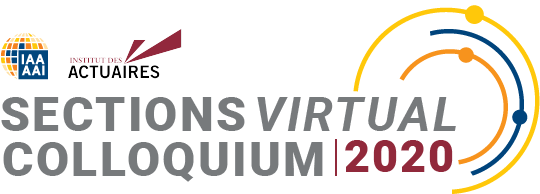 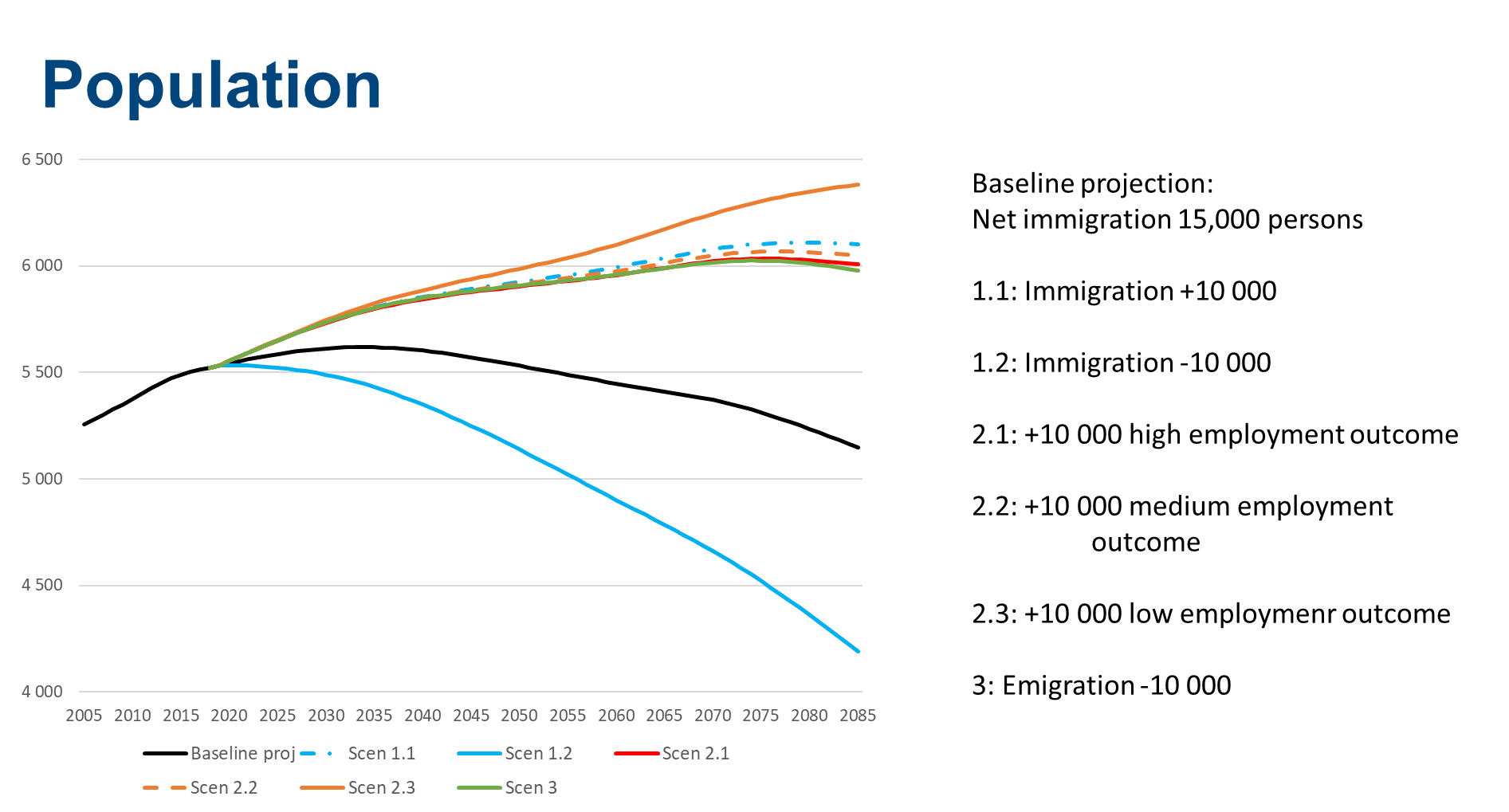 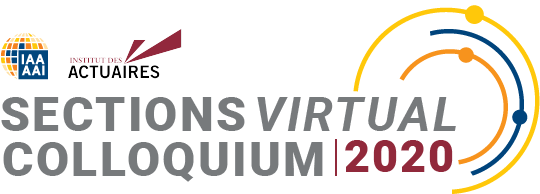 Old-age dependency ratio
Baseline projection: 
Net immigration 15,000 persons

1.1: Immigration +10 000
 
1.2: Immigration -10 000

2.1: +10 000 high employment outcome

2.2: +10 000 medium employment 	outcome

2.3: +10 000 low employmenr outcome 	
3: Emigration -10 000
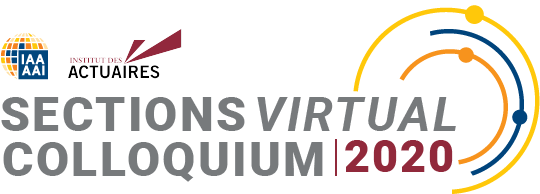 Proportion of working-age population born abroad
Baseline projection: 
Net immigration 15,000 persons

1.1: Immigration +10 000
 
1.2: Immigration -10 000

2.1: +10 000 high employment outcome

2.2: +10 000 medium employment 	outcome

2.3: +10 000 low employmenr outcome 	
3: Emigration -10 000
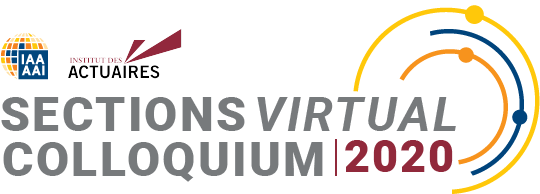 Statutory pension expenditure relative to GDP
Baseline projection: 
Net immigration 15,000 persons

1.1: Immigration +10 000
 
1.2: Immigration -10 000

2.1: +10 000 high employment outcome

2.2: +10 000 medium employment 	outcome

2.3: +10 000 low employmenr outcome 	
3: Emigration -10 000
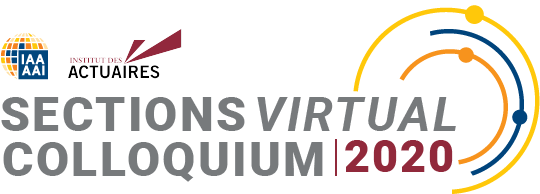 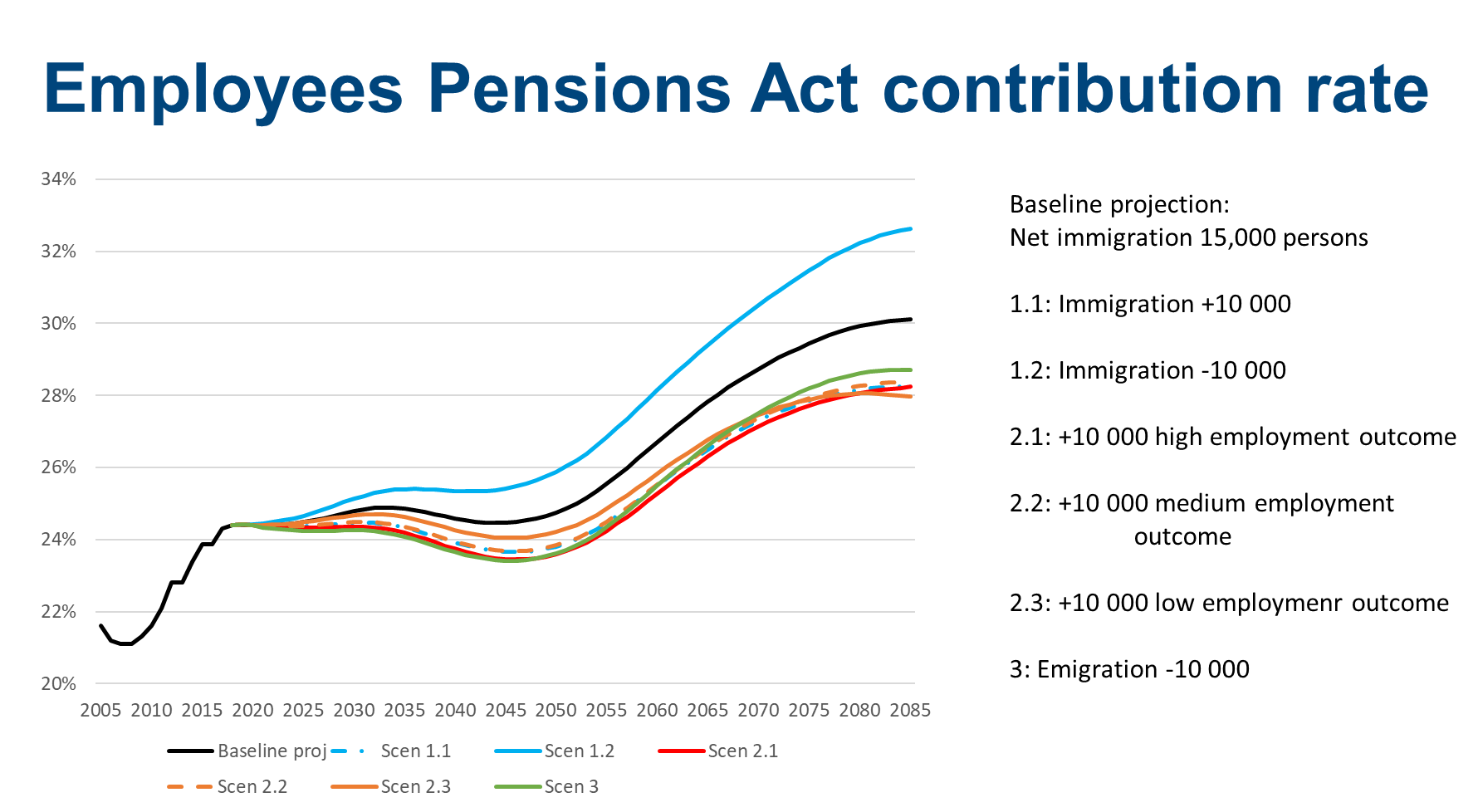 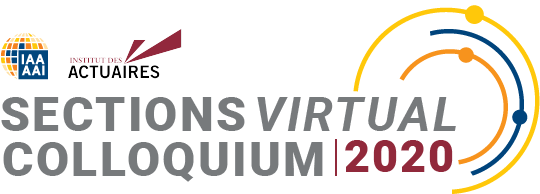 Sufficient constant contribution rate
Baseline projection: 
Net immigration 15,000 persons

1.1: Immigration +10 000
 
1.2: Immigration -10 000

2.1: +10 000 high employment outcome

2.2: +10 000 medium employment 	outcome

2.3: +10 000 low employmenr outcome 	
3: Emigration -10 000
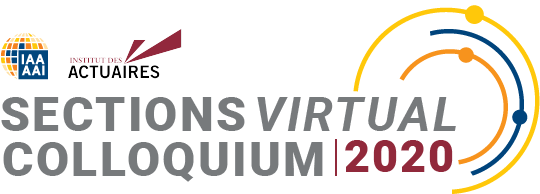 Mean pensions of immigrants lower
In scenarios predicting an increase in immigration, the ratio of average pensions to average earnings will be around one percentage lower than in the baseline scenario by the end of the projection period.
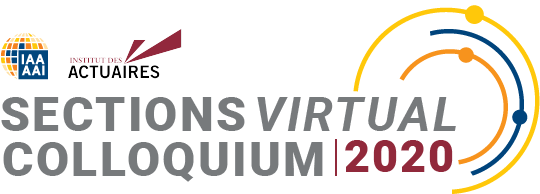 Summary
An increase in annual net immigration of 10,000 persons would decrease the old-age dependency ratio, pension expenditure and contribution rates compared to the baseline projection
A decrease in net immigration would have the opposite effect
Immigrants’ employment outcomes determine the magnitude and timing of the effects (fertility has long-term impacts)
On average immigrants’ pensions are lower than those for people born in Finland.
In 2085, the upward pressure on the pension contribute rate would decrease by one-third if net immigration increased by 10,000 persons a year
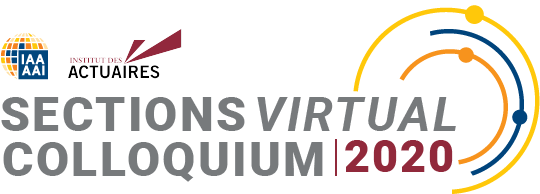 Thank you for your attention
Contact details :

Tuija Nopola
Finnish Centre for Pensions

tuija.nopola@etk.fi

https://www.actuarialcolloquium2020.com/
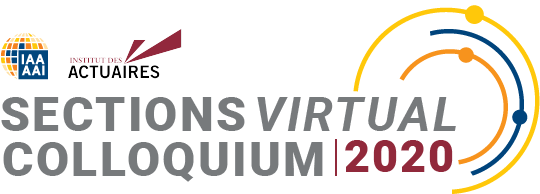 Disclaimer:
The views or opinions expressed in this presentation are those of the authors and do not necessarily reflect official policies or positions of the Institut des Actuaires (IA), the International Actuarial Association (IAA) and its Sections.
While every effort has been made to ensure the accuracy and completeness of the material, the IA, IAA and authors give no warranty in that regard and reject any responsibility or liability for any loss or damage incurred through the use of, or reliance upon, the information contained therein. Reproduction and translations are permitted with mention of the source. 
Permission is granted to make brief excerpts of the presentation for a published review. Permission is also granted to make limited numbers of copies of items in this presentation for personal, internal, classroom or other instructional use, on condition that the foregoing copyright notice is used so as to give reasonable notice of the author, the IA and the IAA's copyrights. This consent for free limited copying without prior consent of the author, IA or the IAA does not extend to making copies for general distribution, for advertising or promotional purposes, for inclusion in new collective works or for resale.